CURTEA DE APEL CAHULBUNELE PRACTICI IMPLEMENTATE  DE CĂTRE CURTEA DE APEL CAHUL ÎN PROIECTUL “CONSOLIDAREA EFICIENȚEI JUSTIȚIEI ȘI SUPORT PENTRU PROFESIA DE AVOCAT ÎN REPUBLICA MOLDOVA”
CURTEA DE APEL CAHUL
OBIECTIVUL  PROIECTULUI

	IMPLEMENTAREA METODOLOGIEI ȘI A INSTRUMENTELOR ELABORATE DE CURTEA EUROPEANĂ PENTRU EFICIENȚA JUSTIȚIEI (CEPEJ) ÎN VEDEREA ÎMBUNĂTĂȚIRII GESTIONĂRII TIMPULUI JUDICIAR ȘI A CALITĂȚII JUSTIȚIEI CA SERVICIU PUBLIC ÎN ȘASE INSTANȚE PILOT DIN REPUBLICA MOLDOVA .
	CURTEA DE APEL CAHUL FIIND UNA DIN CELE ȘASE INSTANȚE PILOT DESEMNATE PRIN HOTĂRÎREA CONSILIULUI SUPERIOR AL MAGISTRATURII  NR. 371/16 DIN 19 MAI 2015, PENTRU IMPLEMENTAREA INSTRUMENTELOR CURȚII EUROPEI PENTRU EFICIENŢA JUSTIŢIEI ÎN CADRUL PROIECTULUI
CURTEA DE APEL CAHUL
INSTANȚELE PILOT DIN MOLDOVA DIN CADRUL PROIECTULUI CEPEJ
Soroca
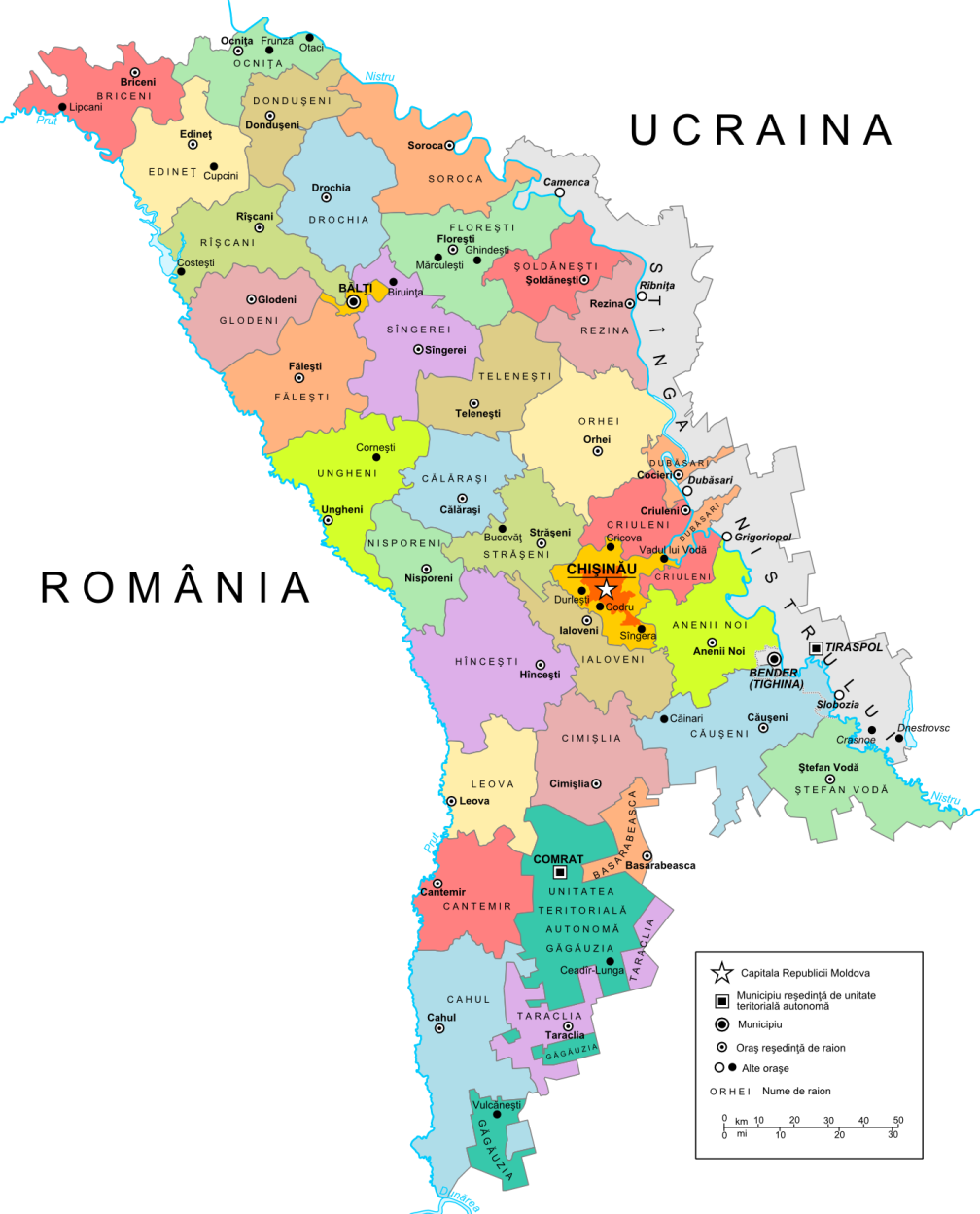 Chișinău
Ialoveni
Cahul
CURTEA DE APEL CAHUL
INSTRUMENTELE CURȚII EUROPENE PENTRU EFICIENȚA JUSTIȚIEI (CEPEJ) 	

	REPREZINTĂ REZULTATUL ANALIZEI AMĂNUNȚITE A ACTIVITĂȚII SISTEMELOR JUDICIARE EUROPENE ȘI A SCHIMBURILOR DINTRE TOATE  CELE 47 DE STATE MEMBRE.

	SUNT STRÎNS LEGATE DE JURISPRUDENȚA CURȚII EUROPENE A DREPTURILOR OMULUI, DE STANDARDELE EUROPENE ALE JUSTIȚIEI ȘI TRADIȚIILE SISTEMELOR JUDICIARE EUROPENE.
CURTEA DE APEL CAHUL
ACȚIUNI ÎN CADRUL PROIECTULUI

	ÎN CADRUL PROIECTULUI AU FOST PETRECUTE :
ATELIERE DE LUCRU; 
VIZITE ÎN INSTANȚELE PILOT; 
DISCUȚII CU JUDECĂTORII, PERSONALUL INSTANȚELOR; 
SELECTATE DATE STATISTICE PENTRU ANALIZĂ; 
ÎNTOCMIT RAPORTUL PRIVIND VIZITA  EXPERȚILOR, RAPORTUL PRIVIND ÎNDRUMAREA INSTANȚELOR PENTRU CURȚILE DE APEL ȘI INSTANȚELE DE FOND IMPLICATE ÎN PROIECT, RAPORTUL FINAL.
CURTEA DE APEL CAHUL
COLECTAREA DATELOR 	
	ÎN REZULTATUL ACTIVITĂȚILOR PETRECUTE AU FOST STABILITE MAI MULTE  PUNCTE DE INTERES UNUL DIN CARE  ÎMBUNĂTĂȚIREA PROCESULUI DE COLECTARE A DATELOR ȘI ANALIZĂ A STATISTICILOR JUDICIARE ȘI UTILIZAREA ACESTORA PENTRU ÎMBUNĂTĂȚIREA GENERALĂ A PERFORMANȚEI INSTANȚELOR PILOT. 
	 ÎN CONDIȚIILE ÎN CARE EXPERȚII AU AVUT LA DISPOZIȚIE PENTRU ANALIZĂ PUȚINE INFORMAȚII PENTRU A PUTEA FACE O ANALIZĂ ASUPRA INDICATORILOR STATISTICI CHEIE CUM AR FI RAPORTUL PERSONAL/ JUDECĂTOR, PRODUCTIVITATEA  JUDECĂTORILOR, RATA DE VARIAȚIE A STOCULUI DE CAUZE PENDINTE ȘI DURATA LICHIDĂRII STOCULUI DE CAUZE PENDINTE PENTRU PRINCIPALELE TIPURI DE CAUZE DAR ȘI PUȚINE RAPOARTE/DĂRI DE SEAMĂ EXTERNE CU PRIVIRE LA PERFORMANȚA INSTANȚEI, ASTFEL S-A AJUNS LA CONCLUZIA NECESITĂȚII  ÎNTOCMIRII  UNEI METODE DE ANALIZĂ STATISTICĂ
CURTEA DE APEL CAHUL
METODA DE ANALIZĂ STATISTICĂ RECOMANDATĂ
	A PRESUPUS SELECTAREA ȘI PREZENTAREA DATELOR STATISTICE PENTRU  PATRU ANII , REALIZATĂ ÎN TREI TABELE. 
	TABELUL NR.1 INFORMAȚII GENERALE CU PRIVIRE LA INSTANȚĂ (BUGETUL EXECUTAT EFECTIV ȘI RESURSELE UMANE ÎN ECHIVALENT NORMA ÎNTREAGĂ-JUDECĂTORI, ASISTENȚI JUDICIARI, PERSONAL)
	TABELUL NR.2 INFORMAȚII PRIVIND VOLUMUL DE LUCRU PE CATEGORII DE CAUZE (NUMĂRUL DE CAUZE PENDINTE LA ÎNCEPUTUL PERIOADEI , CAUZE ÎNREGISTRATE ÎN CURSUL ANULUI, CAUZE SOLUȚIONATE ÎN CURSUL ANULUI, CAUZE PENDINTE LA 31 DECEMBRIE A ANULUI, HOTĂRÎRI CONTESTATE ÎN RECURS, HOTĂRÎRI ANULATE SAU MODIFICATE )
	TABELUL NR.3 DURATA CAUZELOR PENDINTE
CURTEA DE APEL CAHUL
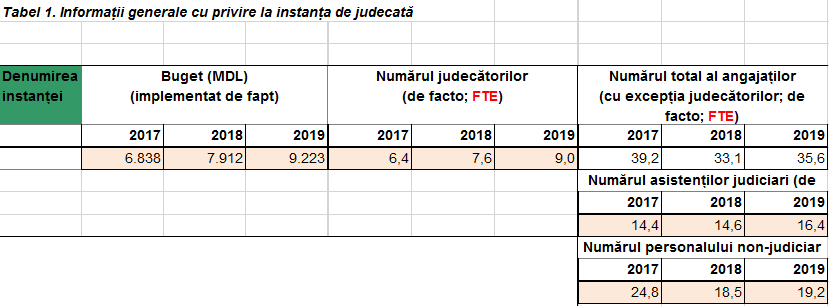 Bugetul executat efectiv și resursele umane în echivalent norma întreagă (ENI) - judecători, asistenți judiciari, personal numărul de luni activate împărțite la 12 luni ale anului ex.: 4/12=0,33 echivalentul normei întregi.
CURTEA DE APEL CAHUL 
Tabelul nr.2 informații privind volumul de lucru pe categorii de cauze
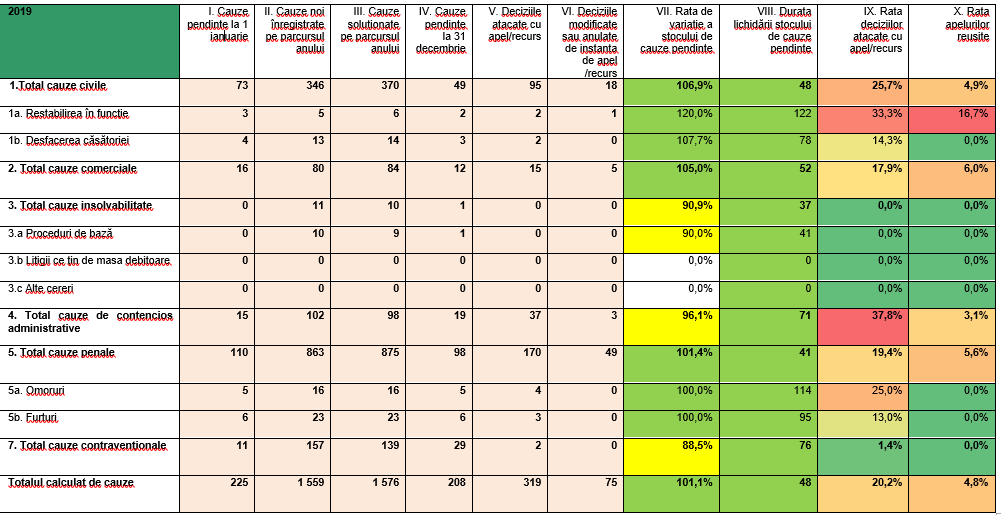 CURTEA DE APEL CAHUL 
Tabelul nr.2 informații privind volumul de lucru pe categorii de cauze
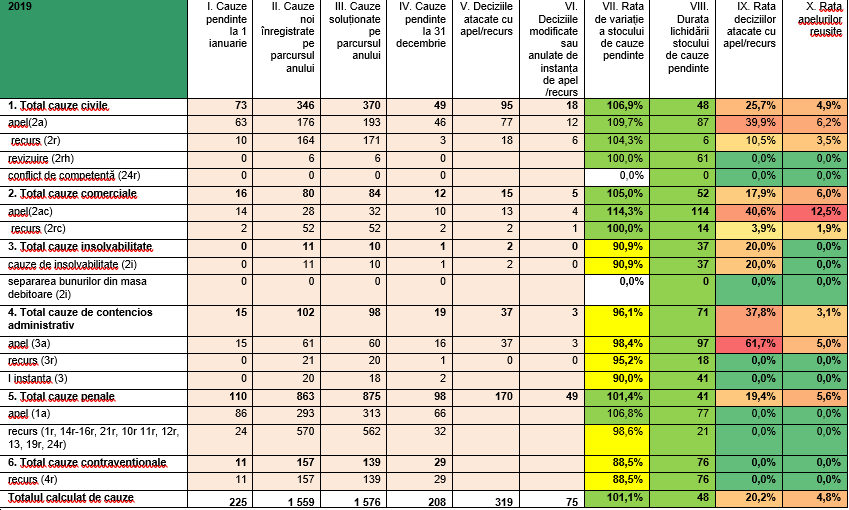 Numărul de cauze pendinte la începutul perioadei 01.01.2018, cauze înregistrate în cursul anului, cauze soluționate 
în cursul anului, cauze pendinte la 31 decembrie a anului 2019, hotărâri contestate în recurs, hotărîri anulate sau                                                                                                                                                                                                                                                                                                                                  modificate
CURTEA DE APEL CAHUL
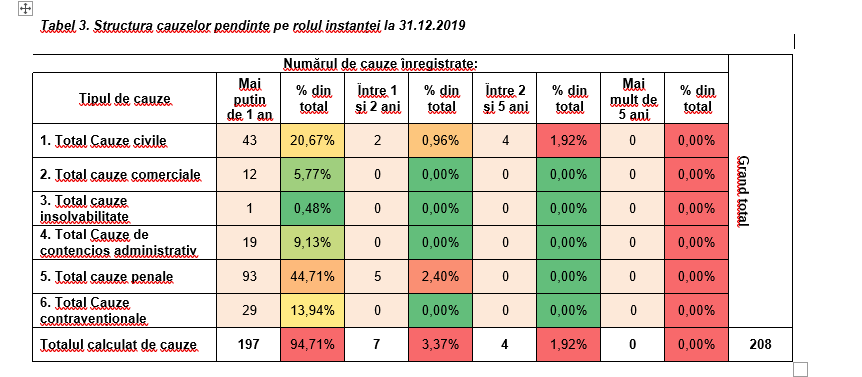 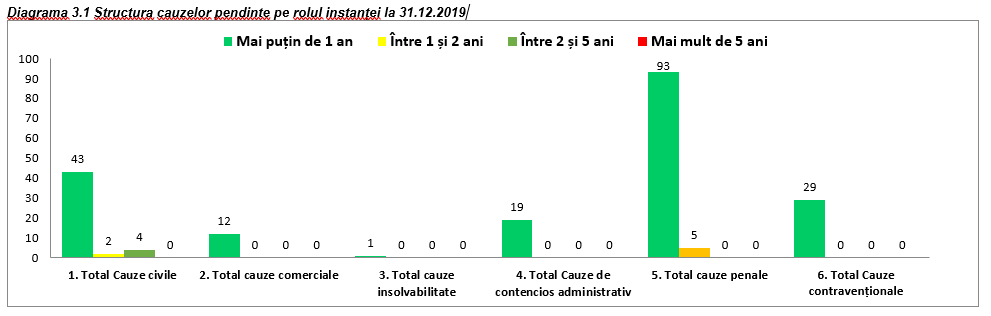 CURTEA DE APEL CAHUL
TABELUL NR.1 INFORMAȚII GENERALE CU PRIVIRE LA INSTANȚĂ; 
 	TABELUL NR.2 INFORMAȚII PRIVIND VOLUMUL DE LUCRU PE CATEGORII DE CAUZE ;
 	TABELUL NR.3 DURATA CAUZELOR PENDINTE AU STAT LA BAZA GENERĂRII URMĂTORILOR 
 	INDICATORI DE PERFORMANȚĂ: 
RATA DE VARIAȚIE A STOCULUI DE CAUZE PENDINTE
DURATA LICHIDĂRII STOCULUI DE CAUZE PENDINTE
CAUZE PER JUDECĂTOR
CAUZE PER PERSONAL
PERSONALUL PER JUDECĂTOR
CHELTUIELI PER CAUZĂ
RATA RECURSURILOR
CURTEA DE APEL CAHUL
INDICATORUL  DE PERFORMANȚĂ: 

	RATA DE VARIAȚIE A STOCULUI DE CAUZE PENDINTE ESTE  RAPORTUL DINTRE CAUZELE NOI ÎNREGISTRATE ȘI CAUZELE SOLUȚIONATE. 

	ACEST INDICATOR REFLECTĂ MODUL ÎN CARE INSTANȚA ÎȘI GESTIONEAZĂ FLUXUL DE DOSARE.

	 ESTE UTILIZAT PENTRU CALCULAREA PROCENTULUI DOSARELOR SOLUȚIONATE DIN VOLUMUL DE MUNCĂ TOTAL AL UNUI JUDECĂTOR, INSTANȚE DE JUDECATĂ, SISTEM JUDECĂTORESC PE PARCURSUL UNEI PERIOADE DE REFERINȚĂ. 

	UN REZULTAT MAI MARE DE 100 % NE INDICĂ O TENDINȚĂ BUNĂ, DOSARE SOLUȚIONATE DIN CELE NOI ÎNREGISTRATE DAR ȘI DIN CELE RESTANȚĂ LA ÎNCEPUTUL PERIOADEI DE REFERINȚĂ.
RATA DE VARIAŢIE A STOCULUI DE CAUZE PENDINTE
RATA DE VARIAȚIE A STOCULUI DE CAUZE ÎN ANUL 2019 ESTE DE  101%.
CURTEA DE APEL CAHUL
INDICATORUL DE PERFORMANȚĂ
  	DURATA LICHIDĂRII STOCULUI DE CAUZE PENDINTE CEL MAI IMPORTANT ȘI SEMNIFICATIV INDICATOR PENTRU MĂSURAREA PERFORMANȚEI INSTANȚEI, OFERĂ POSIBILITATEA DETERMINĂRII NUMĂRULUI DE ZILE NECESARE PENTRU SOLUȚIONAREA CAUZEI.
	SE PREZINTĂ PRIN NUMĂRUL DE CAUZE NESOLUȚIONATE LA SFÎRȘITUL PERIOADEI ÎMPĂRȚIT LA NUMĂRUL DE CAUZE SOLUȚIONATE ȘI ÎNMULȚIT LA 365 ZILE.
	AFLĂM TIMPUL NECESAR PENTRU SOLUȚIONAREA UNOR CATEGORII DE CAUZE SAU CARE ESTE DURATA MEDIE A PROCEDURII.
CURTEA DE APEL CAHUL
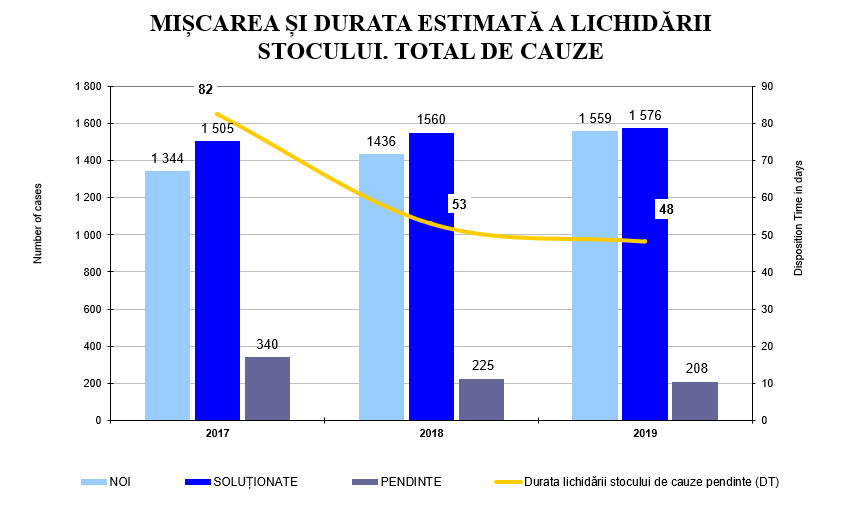 CURTEA DE APEL CAHUL

INDICATORI DE PERFORMANȚĂ
DURATA CAUZELOR PENDINTE OFERĂ UN ”REGISTRU AL RISCURILOR” PENTRU A NU FI ADMISĂ ÎNCĂLCAREA TERMENULUI REZONABIL ÎN INTERPRETAREA CEDO.
	INDICATORUL INDICĂ CAUZELE PENDINTE AFLATE PE ROLUL INSTANȚEI.
	ANALIZA ACESTOR DATE NE AJUTĂ SĂ  IDENTIFICĂM ȘI SĂ ANALIZĂM MOTIVELE OBIECTIVE ŞI SUBIECTIVE CARE STAU LA BAZA CELOR MAI VECHI CAUZE AFLATE PE ROL.  
	ÎN ACELAȘ TIMP, URMEAZĂ A FI FORMULATE ŞI IMPLEMENTATE MĂSURILE ÎN VEDEREA PRIORITIZĂRII ŞI SOLUŢIONĂRII ACESTORA.
CURTEA DE APEL CAHUL
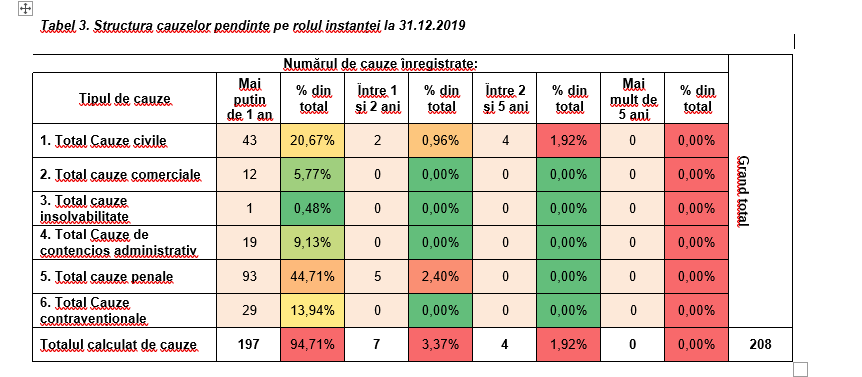 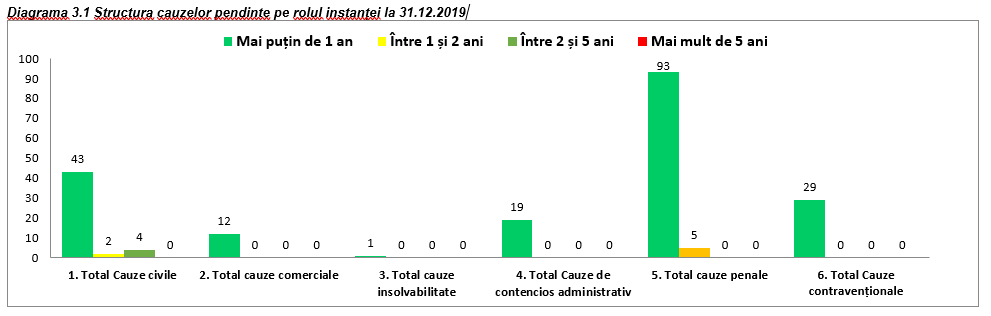 CURTEA DE APEL CAHUL
INDICATORUL DE PERFORMANȚĂ
PERSONALUL PER JUDECĂTOR NUMĂRUL DE ANGAJAȚI ȘI NUMĂRUL DE JUDECĂTORI ÎN INSTANȚĂ ÎN DECURSUL PERIOADEI DE RAPORTARE. 
                 INDICATORUL OFERĂ INFORMAȚII CUM ESTE REALIZAT VOLUMUL DE LUCRU DE CĂTRE ANGAJAȚII INSTANȚEI.
	EFICIENȚA UNEI INSTANȚE DEPINDE DE CALITATEA ȘI CANTITATEA RESURSELOR UMANE. 
	O REPARTIZARE CORESPUNZĂTOARE A PERSONALULUI JUDICIAR ȘI ADMINISTRATIV DETERMINA CREȘTEREA EFICIENȚEI ȘI A CALITĂȚII SERVICIILOR JUDICIARE SAU UN NUMĂR POTRIVIT DE  PERSONAL JUDICIAR ŞI ADMINISTRATIV DUCE LA O EFICIENŢĂ MAI ÎNALTĂ A SERVICIILOR JUDICIARE.
CURTEA DE APEL CAHUL
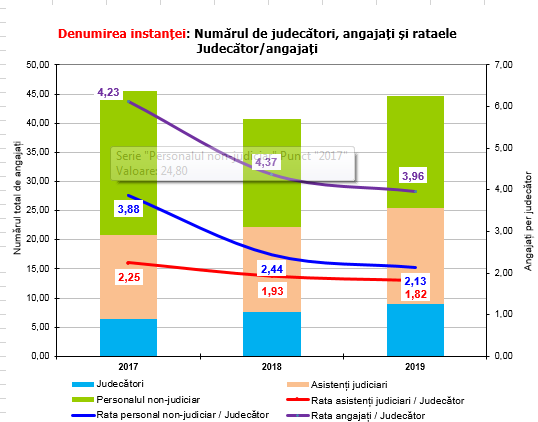 Ex.: Anul 2019 raportul  angajați 35,6 judecători 9= 3,96
                         raportul angajații non judiciari 19,2 judecători 9 =  2,13
                         raportul asistenți judiciari/grefieri 16,4 judecători 9 = 1,82
CURTEA DE APEL CAHUL
INDICATOR DE PERFORMANȚĂ
CAUZE PER JUDECĂTOR NUMĂRUL DE CAUZE EXAMINATE DE UN JUDECĂTOR ÎN DECURSUL PERIOADEI DE RAPORTARE. 
	CAUZE PER PERSONAL/ANGAJAT NUMĂRUL DE PERSONAL DIN INSTANȚĂ  ȘI CAUZELE SOLUȚIONATE ÎN DECURSUL PERIOADEI DE RAPORTARE. COSTUL PE CAUZĂ CREAZĂ O LEGĂTURĂ DIRECTĂ ÎNTRE COSTURILE REALIZATE ȘI REZULTATUL OBȚINUT., TOTODATĂ EVALUEAZĂ CÎT DE RENTABILE SUNT TEHNOLOGIILE NOI,  INSTRUIRILE ETC.  
	CHELTUIELI PER CAUZĂ NE INDICĂ COSTUL MEDIU AL UNUI SINGUR DOSAR. 
	COSTUL PE CAUZĂ CREAZĂ O LEGĂTURĂ DIRECTĂ ÎNTRE COSTURILE REALIZATE ȘI REZULTATUL OBȚINUT MAI  EVALUEAZĂ ȘI CÎT DE RENTABILE 
	                    SUNT TEHNOLOGIILE NOI, INSTRUIRILE ETC
.
CURTEA DE APEL CAHUL
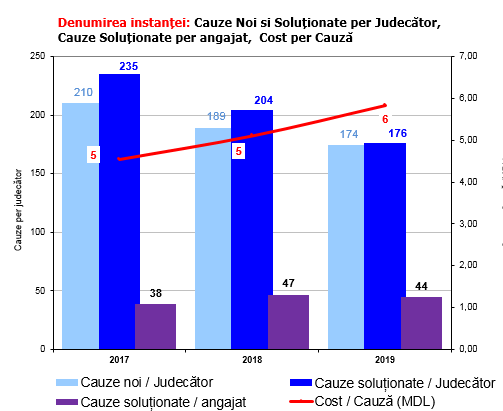 CURTEA DE APEL CAHUL
RATA DECIZIILOR CONTESTATE
	 
	ACEST INDICATOR NE PREZINTĂ DOI INDICATORI :

	 RATA DECIZIILOR ATACATE CU RECURS DIN CELE EXAMINATE SAU PROCENTAJUL ATACATE ÎN COMPARAȚIE CU NUMĂRUL DE DECIZII EMISE.

	RATA DECIZIILOR MODIFICATE SAU ANULATE DIN CELE ATACATE
INDICATOR DE PERFORMANȚĂ
CURTEA DE APEL CAHUL
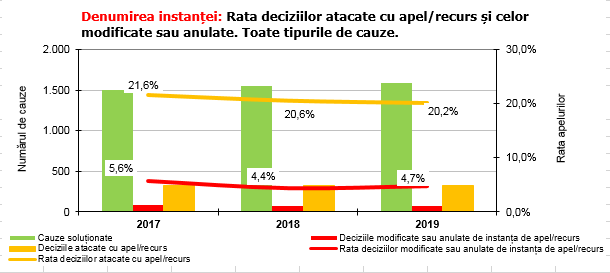 CURTEA DE APEL CAHUL
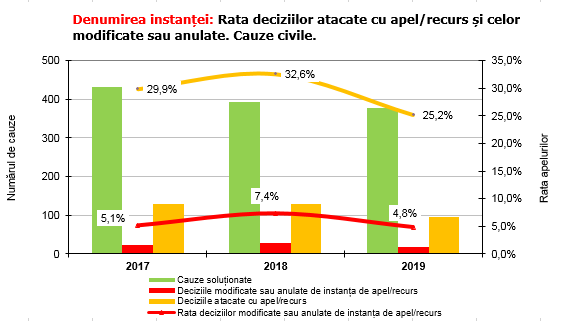 ÎN CONFORMITATE CU LINIILE DIRECTOARE CEPEJ ÎN CADRUL PROIECTULUI A FOST RECOMANDAT CA REZULTATELE PERFORMANȚEI PRIN INTERMEDIUL PAGINII WEB SĂ FIE ADUSE ȘI LA CUNOȘTINȚA JUSTIȚIABILILOR, PUBLICULUI INTERESAT DE INDICII INSTANȚEI .
             CURTEA DE APEL CAHUL A REALIZAT ACEASTĂ RECOMANDARE PE PARCURSUL IMPLEMENTĂRII PROIECTULUI ȘI PÎNĂ ÎN PREZENT PUBLICĂ PE PAGINA WEB ANUAL, SEMESTRIAL, TRIMESTRIAL,  RAPOARTE PRIVIND PERFORMANŢA .
	 INSTRUMENTELE RECOMANDATE DESCRISE MAI SUS, LE REGĂSIM ÎN RAPOARTELE STATISTICE ALE INSTANȚEI PUBLICATE, SUNT UȘOR DE ÎNȚELES PENTRU JUSTIȚIABILI ȘI PUBLICUL LARG. 
	STAU LA BAZA PLANIFICĂRII ACTIVITĂȚILOR /ACȚIUNILOR                      
                 PENTRU ÎMBUNĂTĂȚIREA PERFORMANȚEI ÎN SCOPUL                 
                                                 ÎNFĂPTUIRII    ACTULUI DE JUSTIȚIE.
CURTEA DE APEL CAHUL
CURTEA DE APEL CAHUL
Raport privind vizita inițială a experților CEPEJ în cadrul proiectului,, Consolidarea eficienței sistemului judiciar în Republica Moldova,, .- Chișinău, 01-03 iunie 2015

Raport privind îndrumarea instanțelor  pentru curțile de apel Chișinău și Cahul .- Chișinău, 21 octombrie 2015

Raport privind implementarea instrumentelor selectate CEPEJ în instanțele pilot din Republica Moldova .- Chișinău, octombrie 2016

Ghid pentru implementarea instrumentelor CEPEJ preselectate în instanțele de judecată din Republica Moldova/ bazat pe cooperarea dintre experții CEPEJ și instanțele de judecată/ 2016

Culegere de documente și instrumente ale Comisiei Europene pentru Eficiența Justiției privind managementul timpului, eficiența și calitatea justiției / Consiliul Europei .- Chișinău, 2017